IMPACTO AISLAMIENTO 
PREVENTIVO OBLIGATORIO
ACTIVIDAD DE BARRIDO PRESTACION COTINUA
Se ha direccionado a los operarios de barrido, teniendo en cuenta la disminución del volumen de residuos en las vías, a realizar de manera intensiva actividades de desarene y limpieza de zonas duras. Los Jefes de cuadrilla están verificando el cumplimiento de la tarea.
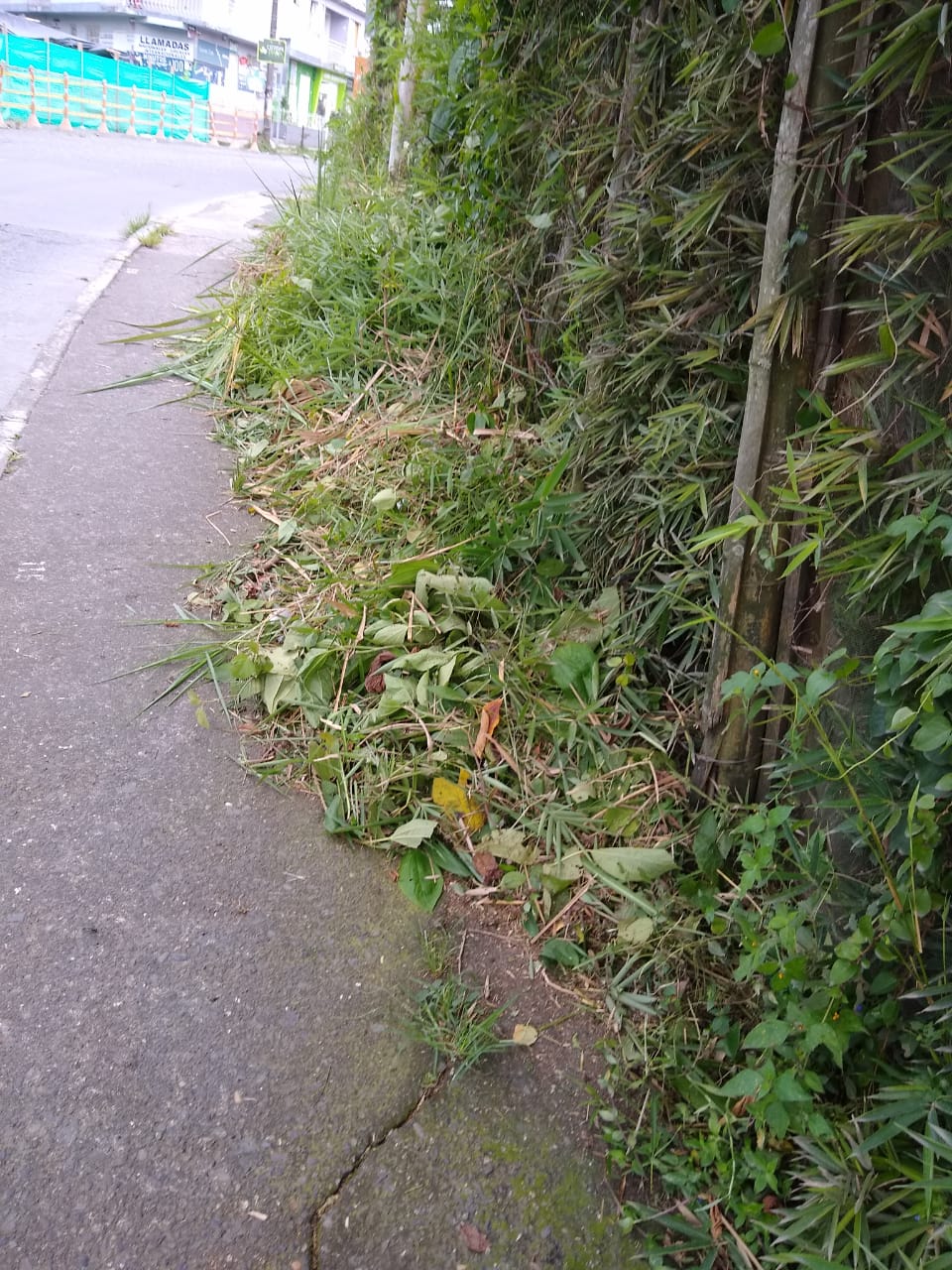 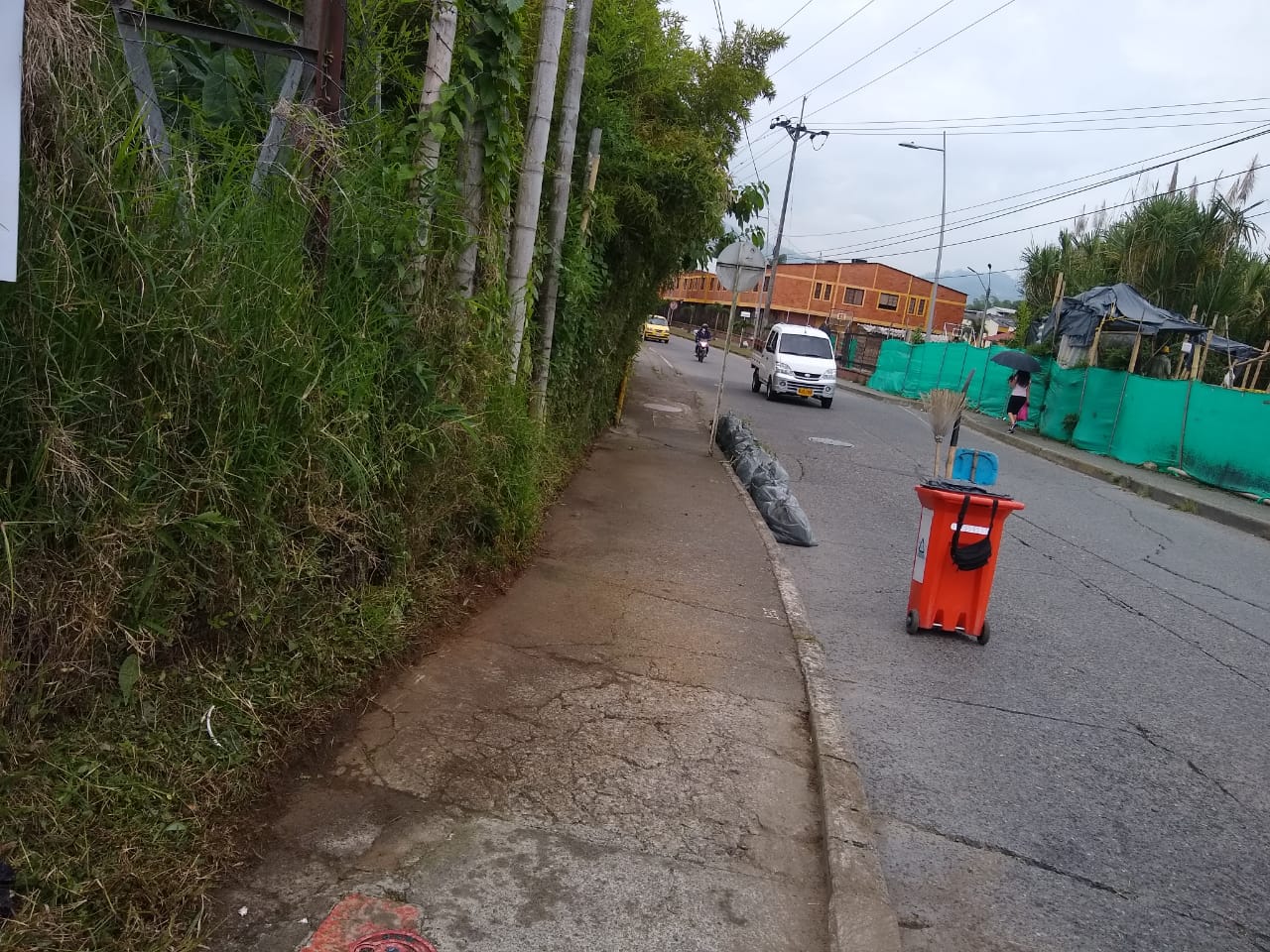 ANTES
DESPUES
IMPACTO AISLAMIENTO 
PREVENTIVO OBLIGATORIO
ACTIVIDAD DE BARRIDO
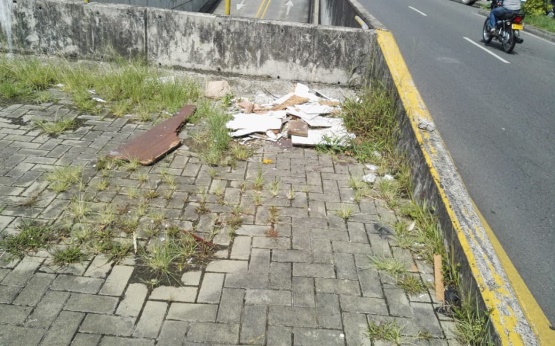 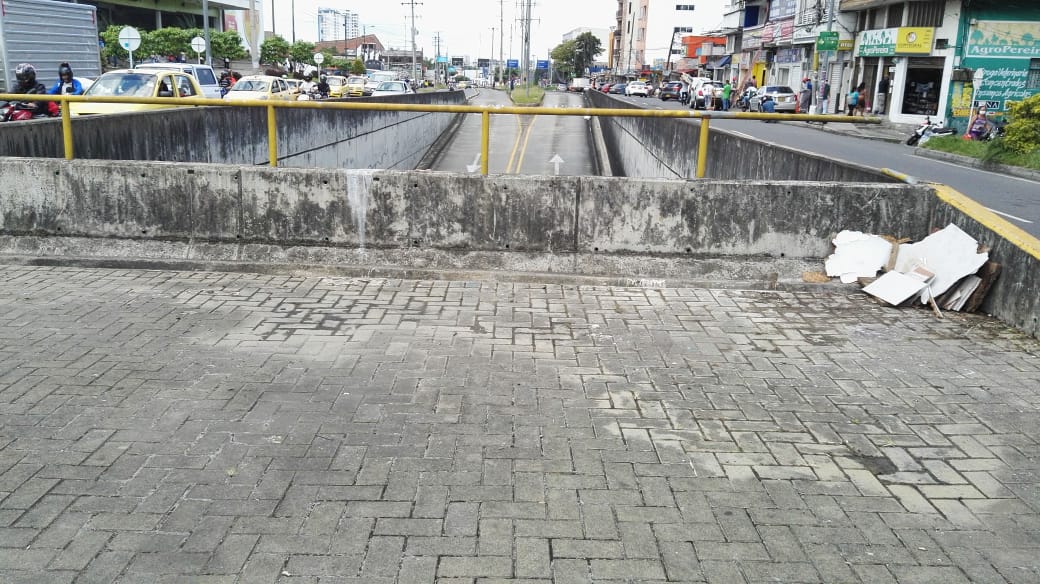 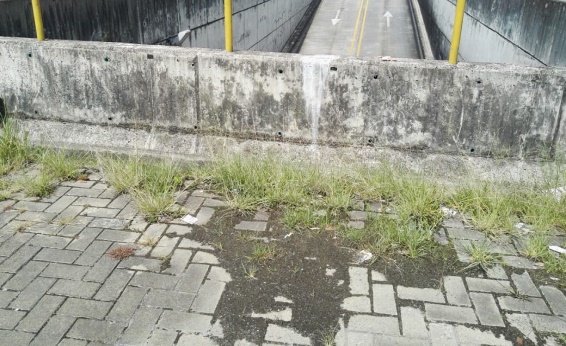 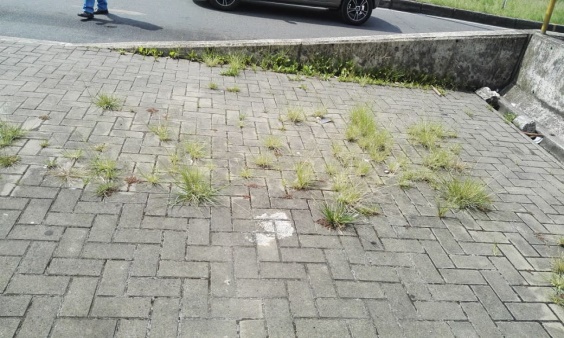 DESPUES
ANTES
IMPACTO AISLAMIENTO 
PREVENTIVO OBLIGATORIO
ACTIVIDAD DE BARRIDO
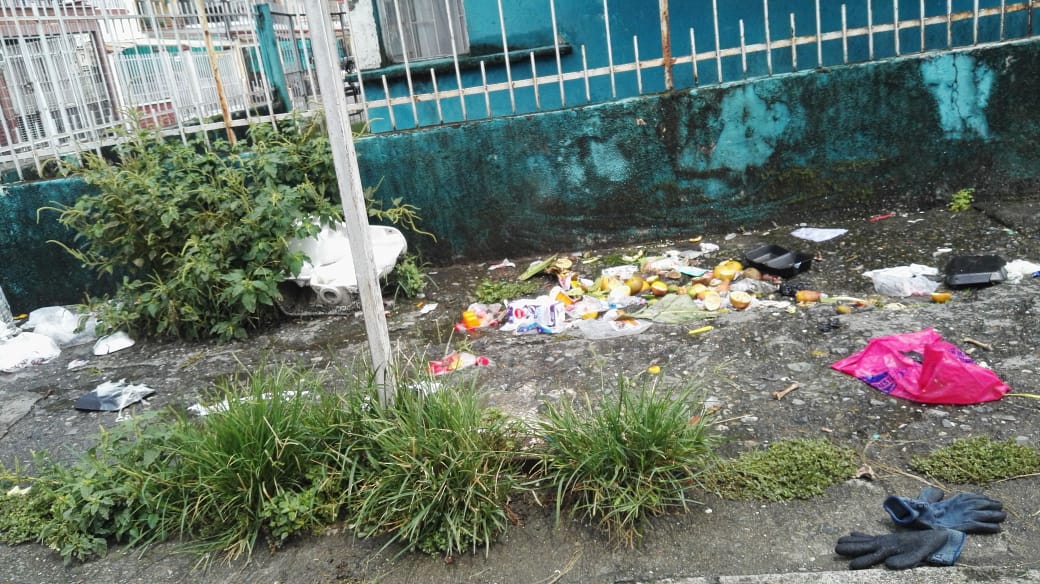 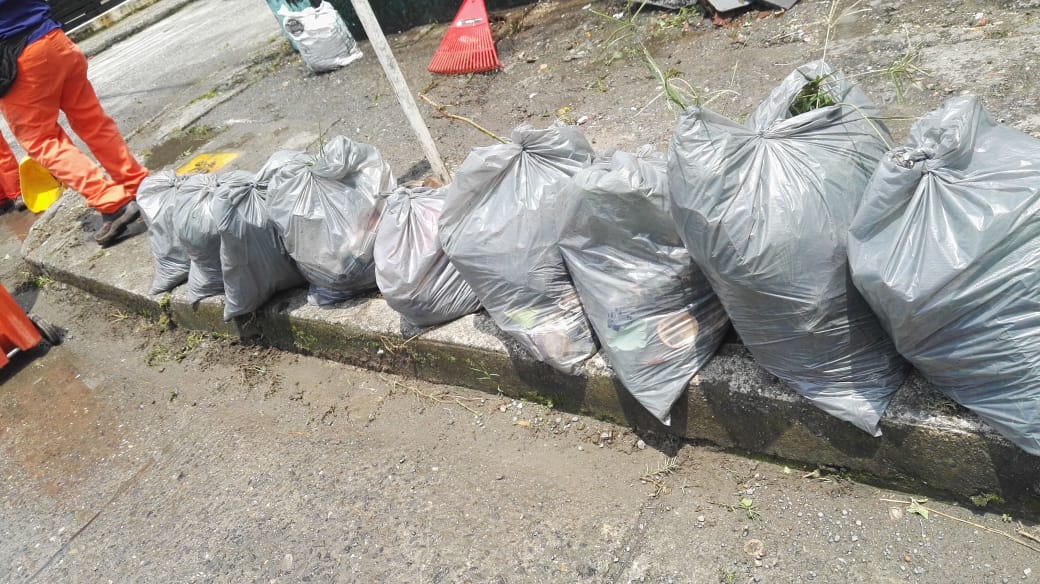 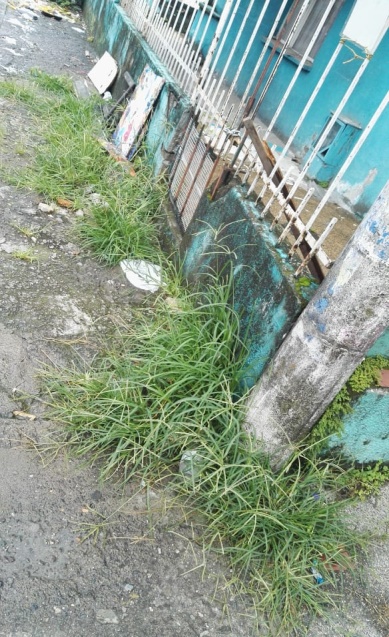 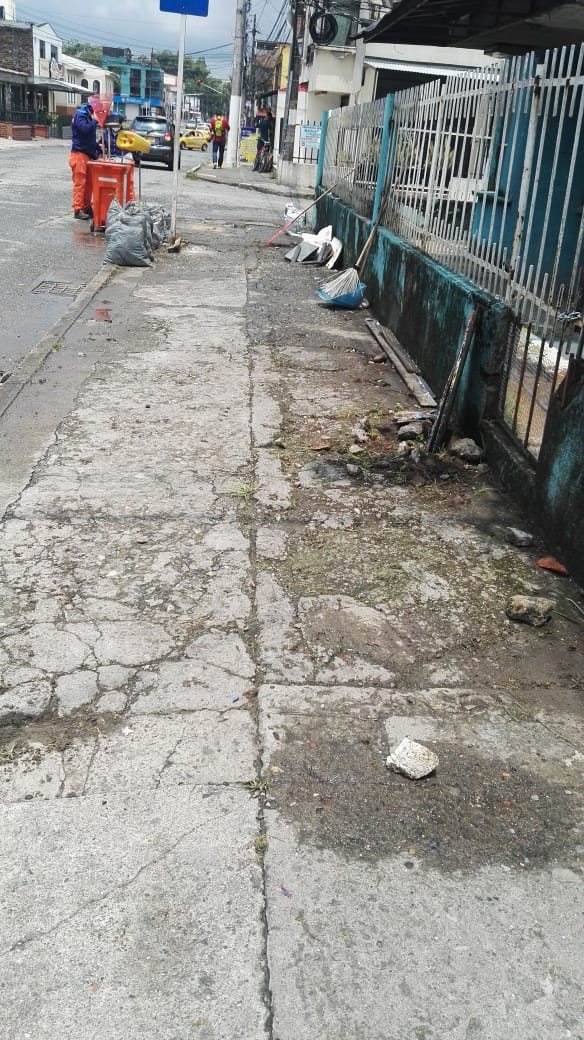 DESPUES
ANTES